Volkomen concurrentie
een perfect werkende markt (?)
Marktvormen
Marktwerking bij volkomen concurrentie
Productengedrag bij volkomen concurrentie
Marktvormen
omstandigheden marktpartijen verschillen
Wat is een markt
Alle vraag naar- en aanbod van een bepaald product.




huizenmarkt

abstracte markt
Plek waar je spullen kunt kopen of verkopen.




weekmarkt

concrete markt
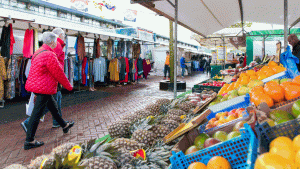 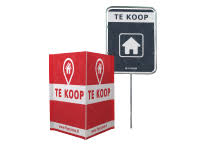 Omstandigheden niet gelijk
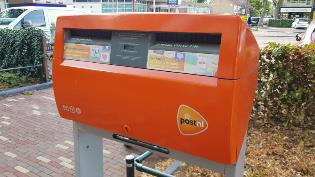 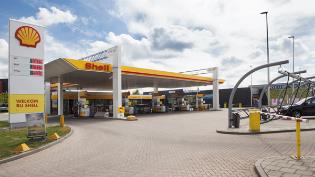 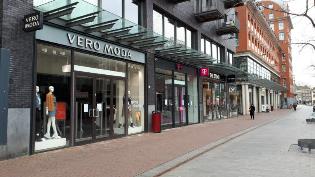 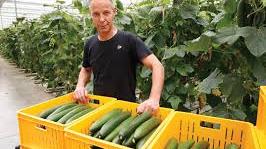 postbezorging
benzine
kleding
komkommers
volkomenconcurrentie
monopolistischeconcurrentie
monopolie
oligopolie
1 aanbieder
een paar aanbieders
veel aanbieders
veel aanbieders
heterogeen product
homogeen product
kan prijs zelf bepalen
kan prijs niet beïnvloeden
×
+
±
+ +
Machtsverschillen
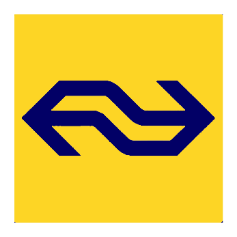 Invloed op de prijs.
aantal aanbieders en vragers
omvang aanbieder(s) / vrager(s)
of de producten precies hetzelfde zijn van alle aanbieders
of iedereen over voldoende informatie beschikt
of er regels zijn die nieuwe producenten tegen kunnen houden
Enige aanbieder
Kan de prijs ‘zelf bepalen’
Concurrentie met auto
Wel regels van de overheid
Als aanbieder veel concurrentie van Jumbo en Lidl,
daarom niet veel vrijheid in prijskeuze naar consument
Als koper veel invloed op leverancier,
omdat de meeste bedrijven afhankelijk zijn van de supermarkt voor de verkoop
NS
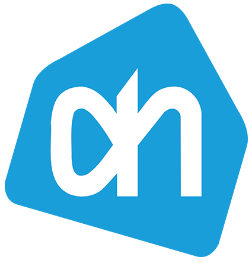 Meerdere terrasjes/horeca in de buurt
Klanten hebben vaak hun voorkeur
Beperkte vrijheid in prijskeuze door winkel
Veel boeren
Produceren precies dezelfde aardappels
Hebben daardoor geen invloed op de prijs
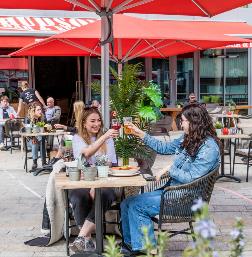 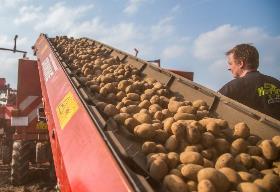 Volkomen concurrentiede perfect werkende markt
Vereist:
Veel vragers & Veel aanbieders
iedereen is z’on klein onderdeel van de markt dat ze géén invloed op de prijs kunnen uitoefenen
Homogeen product
consumenten zien geen verschil tussen diverse aanbieders van het product
Transparante markt
iedereen beschikt over alle informatie
Vrije toe- en uittreding
iedereen mag, zonder belemmering, vrager of aanbieder worden op deze markt

Welke markt (product) voldoet hieraan?
Marktwerking
bij volkomen concurrentie
Vragers en aanbiederscollectief
De Qa beschrijft het aanbodgedrag van alle producenten bij mogelijke prijzen:
Verkoopbereidheid:hoe hoger de prijs, hoe hoger het aanbod
De Qv beschrijft het vraaggedrag van alle consumenten bij mogelijke prijzen:
Betalingsbereidheid:hoe hoger de prijs, hoe lager de vraag
samen op de markt
10
10
10
Qv
prijs (€)
prijs (€)
prijs (€)
Qa
8
8
8
6
6
6
4
4
4
2
2
2
50
50
50
100
100
100
150
150
150
200
200
200
250
250
250
totale hoeveelheid (× mln stuks)
totale aanbod (× mln stuks)
totale vraag (× mln stuks)
Het prijsmechanisme
Stel: prijs € 8
Vraag = 50
Aanbod = 187,5

Om producten kwijt te raken zullen prijzen moeten dalen

Stel: prijs € 3
Vraag = 175
Aanbod = 18,75

Ook bij hogere prijs kunnen producenten alle producten verkopen – consumenten genoeg.

Mechanisme stuurt richting evenwicht: Qa = Qv
Qv
Qa
8
10
prijs (€)
8
6
3
4
2
prijs
prijs
50
100
150
200
250
totale hoeveelheid (× mln stuks)
De evenwichtsprijs
Qv
Qa
10
prijs (€)
8
5,56
6
4
2
111,25
50
100
150
200
250
totale hoeveelheid (× mln stuks)
Veranderingen in de markt
verschuiving VAN de lijn
verschuiving OVER de lijn
neemt toe
aantal consumenten
aantal
producenten
Q’v
P
Qv
prijs product
Qa
inkomen consumenten
prijs 
olie
vraag
technische
ontwikkeling
aanbod
prijs andere producten
voorkeur consumenten
productie-kosten
Q
Voorkeur consument verandert
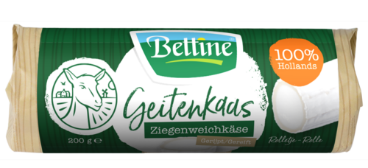 Qv = -5P + 50
Qa = 5P - 10
Evenwichtsprijs € 6

Geitenkaas wordt steeds populairder
bij dezelfde prijs wordt er meer geitenkaas gevraagd
een verschuiving naar rechts VAN de vraaglijn
de evenwichtsprijs stijgt daardoor(een verschuiving OVER de aanbodlijn)

Q’v = -5P + 60
evenwichtsprijs € 7
Qv
Q’v
Qa
10
7
8
prijs (€)
6
6
4
2
20
20
10
30
40
50
totale vraag (× mln kg)
Vul onderstaande tabel in
Qv
omhoog
eindelijk zomerweer
rechts
IJSJES
misoogst Afrika door stormen
links
CACAO
Qa
omhoog
links
omlaag
Qv
introductie 8K TV
TV HD
rechts
nieuwe olievelden gevonden
Qa
omlaag
BENZINE
anti-alcohol campagne slaat aan
Qv
links
omlaag
BIER
Teken het marktmodel: 
Qv = -4P + 100
Qa = 5P - 25
Arceer het consumenten- en producentensurplus
Bereken de omvang van resp. het consumenten- en producentensurplus
25
Qv
prijs (euro’s)
Qa
20
15
Prijs 13,89
10
5
20
40
60
80
100
hoeveelheid × 1.000
Perfect werkend / Pareto-optimaal
Vrije marktwerking
→ evenwichtsprijs










Pareto-optimaal: de som van consumenten- en producentensuplus is maximaal
Niemand kan zijn positie verbeteren zonder dat dit ten koste gaat van de ander.
Producent wil meer
→ hogere prijs







De producent verbetert zijn positie ten kostte van de consument.
Ook het totale surplus neemt af.
Consument wil meer
→ lagere prijs







De consument verbetert zijn positie ten kostte van de producent.
Ook het totale surplus neemt af.
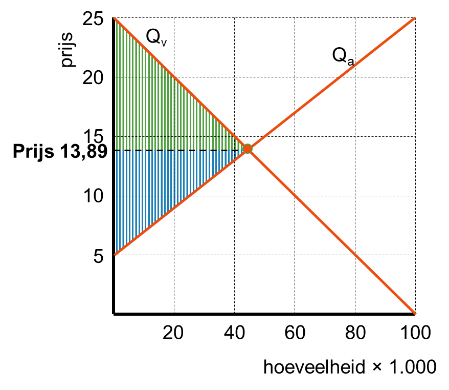 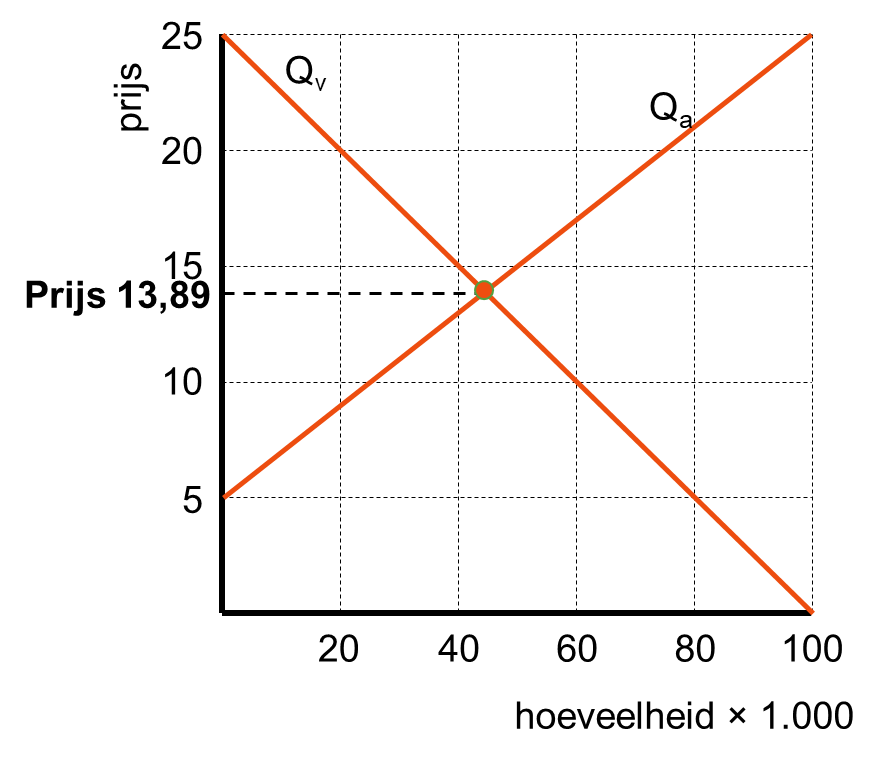 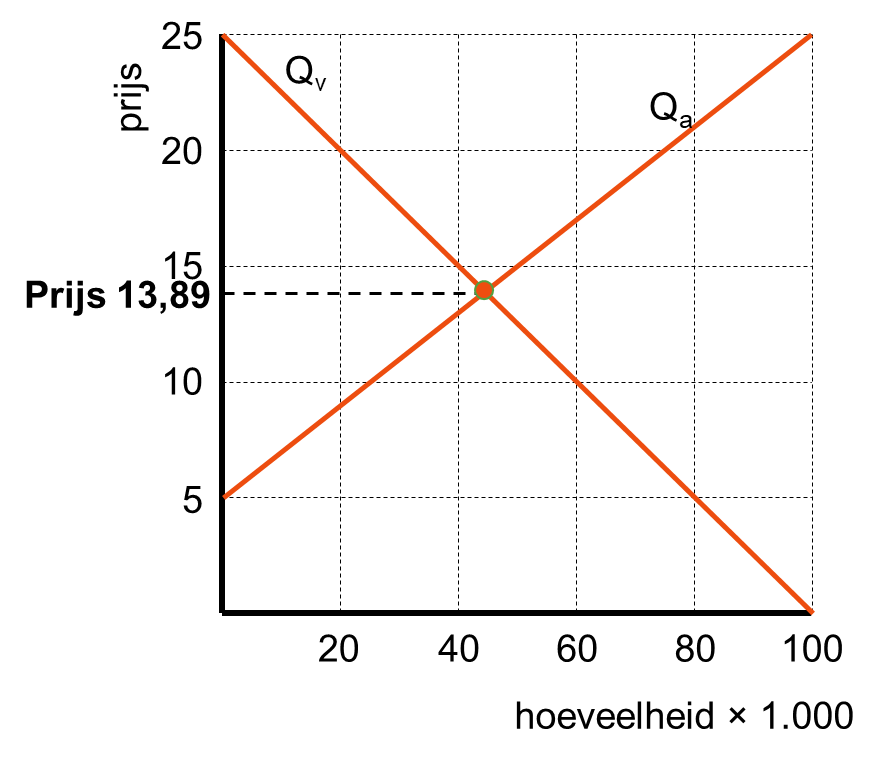 Kanttekeningen
Wanneer een uitkomst Pareto-efficiënt is, 
vereist dat perfect werkende markten (en die zijn er niet/nauwelijks)
wil dat niet zeggen dat het ‘rechtvaardig’ is
wordt er geen rekening gehouden met externe effecten
komen geen collectieve goederen tot stand

Er zijn dus situaties waarbij een Pareto-efficiënte uitkomst níet de juiste oplossing is.
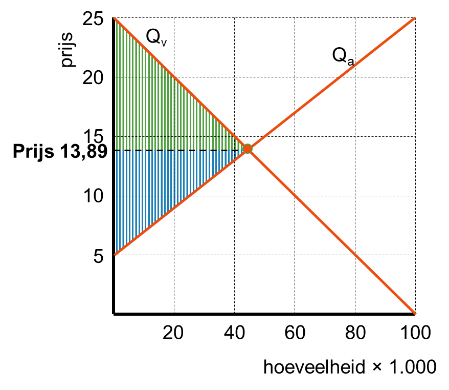 Praktijk
Onvolkomen concurrentie geeft producent invloed op de prijs.Het vergroot het producentensurplus: logisch dat bedrijven hier naar streven

Onvolkomen concurrentie gaat ten koste van het consumentensurplus en de totale efficiency: logisch dat overheden concurrentie proberen te bevorderen:
mededingingsautoriteiten (NMa)
speciale commissaris EU
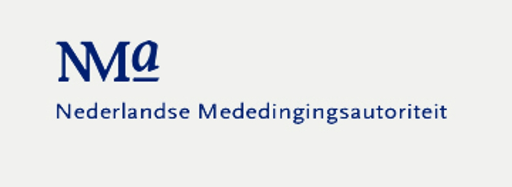 Producentengedrag
bij volkomen concurrentie
Geen invloed op de prijs
Individuele producent(met proportioneel variabele kosten)
Totale markt
10
10
Qv
prijs (€)
prijs (€)
Qa
8
8
P = GO = MO
6
6
GTK
GVK = MK
4
4
2
2
50
1
100
2
150
3
200
4
250
5
hoeveelheidsaanpasser
totale hoeveelheid (× mln stuks)
Q (× 1.000 stuks)
Productieomvang kiezen
Individuele producent
Break-even-puntGO = GTK  →  geen winst/verlies 

Maximale omzetVaste prijs → zoveel mogelijk verkopen(productiecapaciteit)

Maximale winstElk extra product laat de winst met € 3 stijgen→ zoveel mogelijk verkopen(productiecapaciteit)
10
P = GO = MO
prijs (€)
8
GTK
GVK = MK
6
4
2
1
2
3
4
5
Q (× 1.000 stuks)
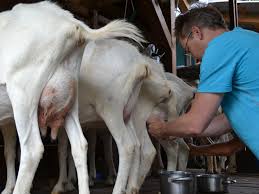 Winst trekt nieuwe aanbiederslange termijn: geen winst
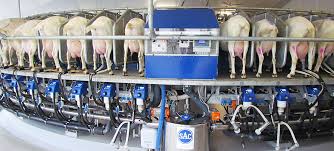 Qv = -5P + 50
Qa = 5P - 10
Evenwichtsprijs € 0,60

Als producenten winst maken, trekt dat nieuwe aanbieders
Extra aanbieders / extra aanbod bij dezelfde prijs
Aanbodlijn evenwijdig naar rechts
Evenwichtsprijs daalt daardoor

Q’a = 5P
Evenwichtsprijs € 0,50
Qv
Qa
10
Q’a
8
6
prijs (× 10 eurocent)
5
6
4
2
20
20
10
30
40
50
totale vraag (× mln stuks)
Lange termijn evenwichtwanneer stopt de toetreding van nieuwe aanbieders?
→ als er geen winst meer te behalen is
Individuele producent(met proportioneel variabele kosten)
Totale markt
10
10
Qv
prijs (€)
prijs (€)
Qa
8
8
P = GO = MO
6
6
GTK
GVK = MK
4
4
2
2
50
1
100
2
150
3
200
4
250
5
totale hoeveelheid (× mln stuks)
Q (× 1.000 stuks)
Een producent op een markt van volkomen concurrentie.
De markt:
Qv = -10P+ 150
Qa = 50P - 200
De producent heeft proportioneel variabele kosten van € 2, in totaal € 7.500 constante kosten per periode en een productiecapaciteit van 5.000 stuks.

Teken op basis van bovenstaande gegevens de marktsituatie én de situatie voor de producent (GO, MO, MK, GTK)
Arceer de winst die deze producent maximaal kan behalen.
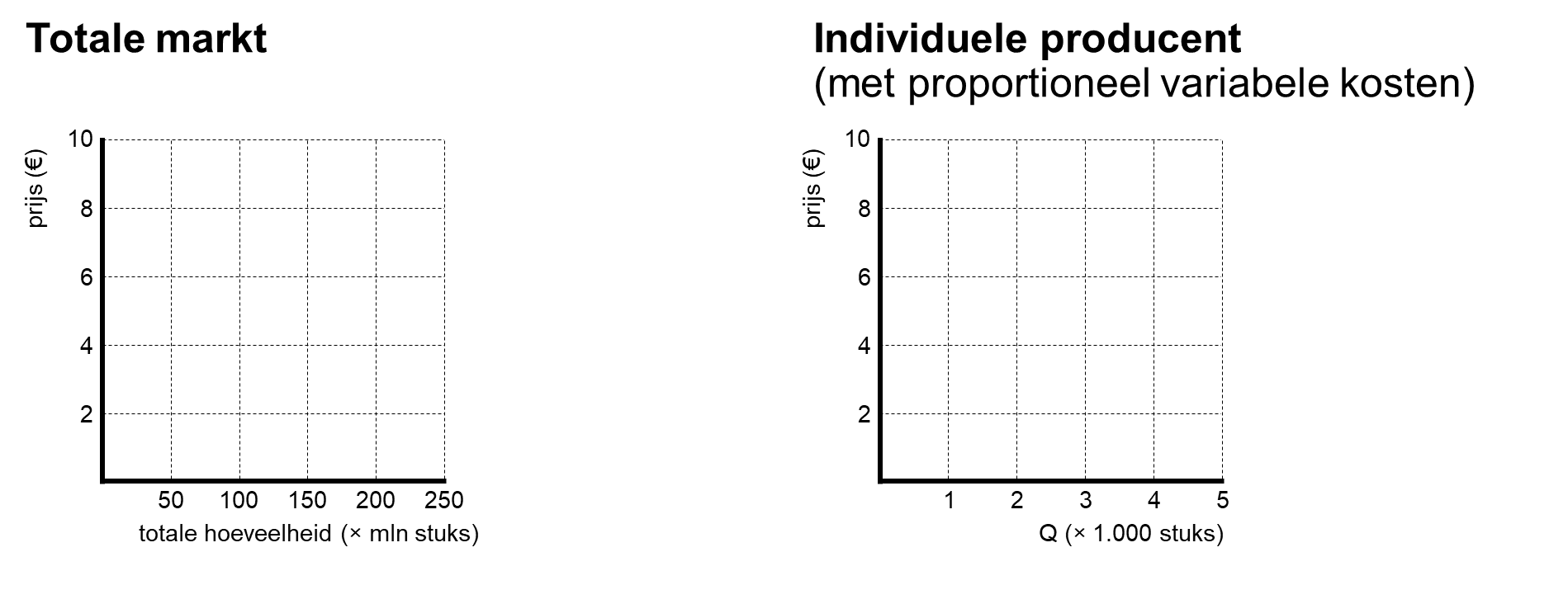 Qv = -10P+ 150
Qa = 50P - 200
GVK = 2
TCK = 7.500
Productiecapaciteit 5.000 stuks
Totale markt
Individuele producent(met proportioneel variabele kosten)
10
10
Qv
prijs (€)
prijs (€)
Qa
8
8
P=GO=MO
6
6
4
4
GTK
GVK = MK
2
2
50
1
100
2
150
3
200
4
250
5
totale hoeveelheid (× mln stuks)
Q (× 1.000 stuks)